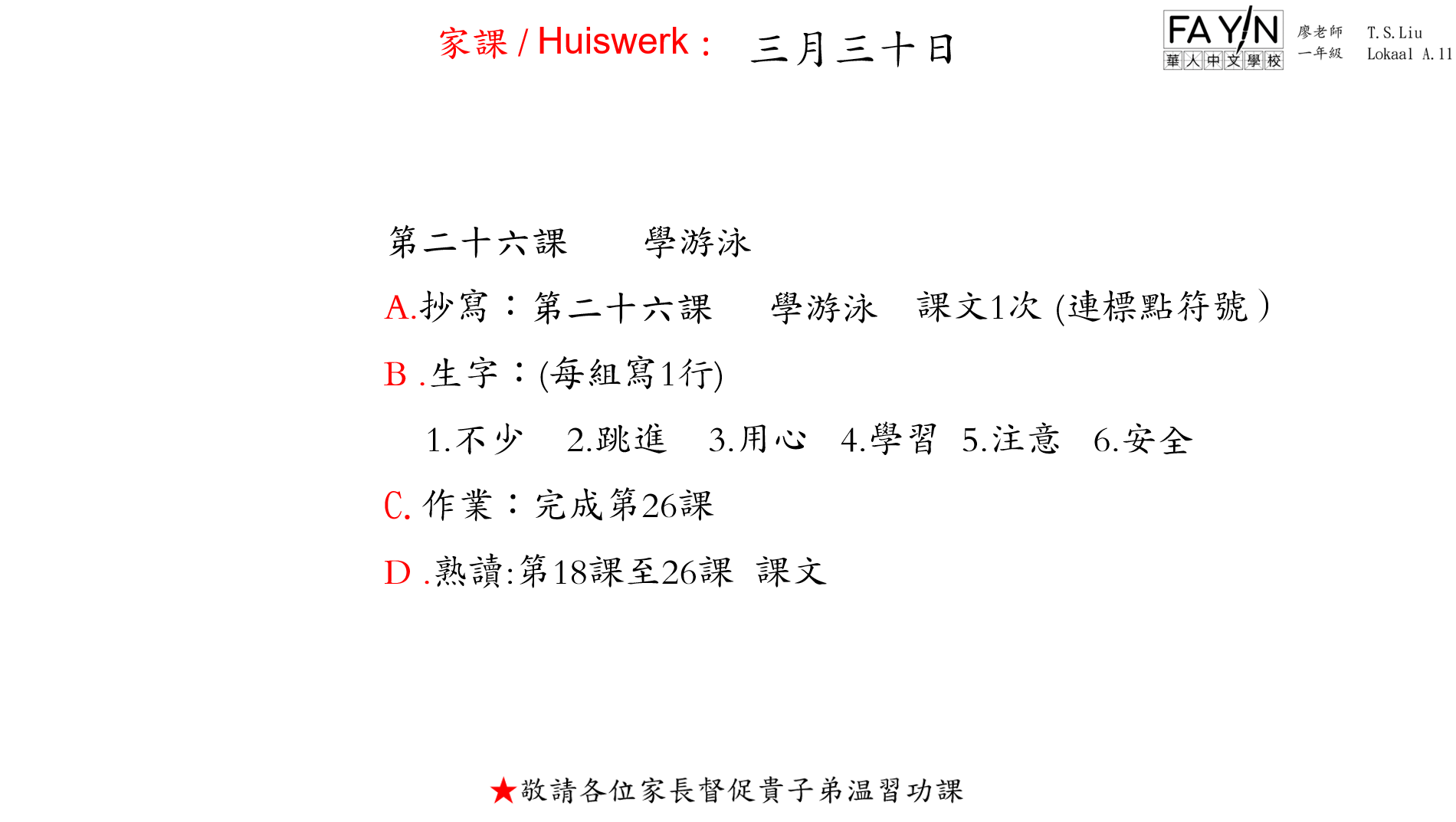 三月三十日
第二十六課    學游泳
A.抄寫：第二十六課   學游泳  課文1次 (連標點符號）
B .生字：(每組寫1行)
    1.不少    2.跳進    3.用心   4.學習  5.注意   6.安全
C.作業：完成第26課
D .熟讀:第18課至26課  課文